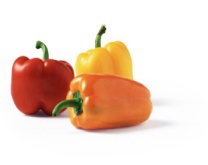 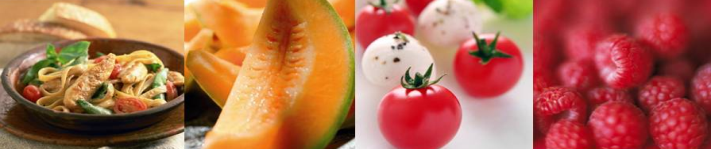 PLESSIS BOUCHARDMaison de l'Enfance
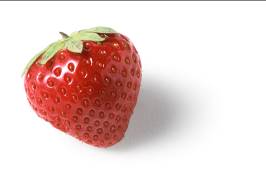 Semaine du Lundi 02  au 06 janvier 2023
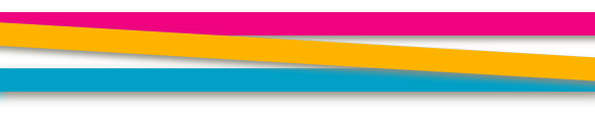 Lundi                                      Mardi                                    Mercredi                               Jeudi                                Vendredi
Menu  6 à 12 mois mixé
Volaille
Purée de haricots verts
Yaourt nature
Mouton 
Purée de potiron
Fromage blanc
Bœuf 
Purée d’épinards
Yaourt nature
Poisson 
Purée de courgettes
Yaourt nature
Veau
Purée de  carottes 
Fromage blanc
Goûter
Fromage blanc
Purée de fruits
Yaourt nature
Purée de fruits
Fromage blanc
Purée de fruits
Yaourt nature
Purée de fruits
Fromage blanc
Purée de fruits
Menu  12 à 18 mois mouliné
Macédoine 
volaille
Purée de haricots verts
 et blé
Buche de chevre 
Compote
Lentilles 
Mouton 
Purée potiron et pâtes
Yaourt aromatisé 
Fruits
Carottes râpées 
poisson
Purée de courgettes et pdt
Fromage ½ sel
Liégeois au chocolat
Potage
veau
Purée de carottes et riz
Fromage blanc 
fruits
Crêpe 
Bœuf 
Purée d’épinards et boulgour
Yaourt nature 
Galette des rois
Goûter
Fromage blanc
Purée de fruits
Fromage blanc
Purée de fruits
Fromage blanc
Purée de fruits
Yaourt nature
Purée de fruits
Yaourt nature
Purée de fruits
Menu 18 mois à 3 ans
Potage 
Blanquette de veau 
Riz 
Fromage blanc 
Fruit
Lentilles 
Mouton 
pates
Petit fromage
Fruits
Crêpe 
Boulette de bœuf 
Carottes persillées
Yaourt nature 
Galette des rois
Macédoine 
Cordon bleu de volaille
Petits pois 
Buche de chevre 
Compote
Carottes râpées 
Filet de merlu 
Purée de pdt
Fromage ½ sel
Liégeois au chocolat
Goûter
Biscuit
Fromage blanc
Biscuit 
Purée de fruits
Biscuit
Yaourt aromatisé
Biscuit
 Yaourt nature
Biscuit 
Purée de fruits
Menu proposé sous réserve de disponibilité de produit  PAIN BIO TOUS LES JOURS
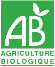 PLESSIS BOUCHARD
Maison de l'Enfance
PLESSIS BOUCHARD
Maison de l'Enfance
PLESSIS BOUCHARD
Maison de l'Enfance
PLESSIS BOUCHARD
Maison de l'Enfance
PLESSIS BOUCHARD
Maison de l'Enfance
PLESSIS BOUCHARD
Maison de l'Enfance
Mercredi
Jeudi
Vendredi
Mardi
Lundi
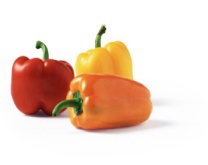 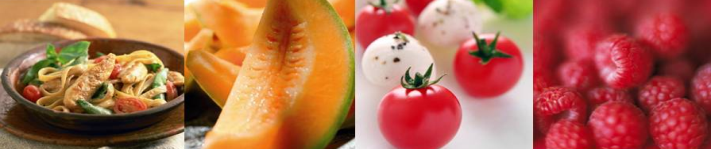 PLESSIS BOUCHARDMaison de l'Enfance
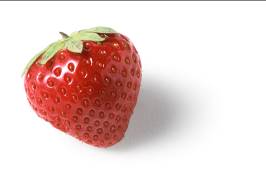 Semaine du Lundi 09  au 13 janvier 2023
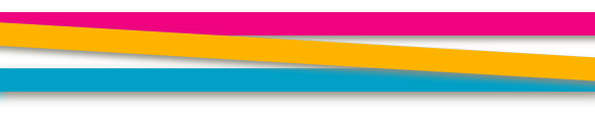 Lundi                                      Mardi                                    Mercredi                               Jeudi                                Vendredi
Menu  6 à 12 mois mixé
Poisson 
Purée de brocolis
Fromage blanc
Poisson 
Purée de courgettes
Fromage blanc
Bœuf 
Purée de 3 légumes 
Fromage blanc
Jambon 
Purée de potiron
Yaourt nature
Veau 
Purée de carottes
Yaourt nature
Goûter
Yaourt nature
Purée de fruits
Yaourt nature
Purée de fruits
Fromage blanc
Purée de fruits
Yaourt nature
Purée de fruits
Fromage blanc
Purée de fruits
Menu  12 à 18 mois mouliné
Carottes râpées 
Poisson 
  Purée de brocolis  et pdt
Petit fromage
Gâteau de patate douce
Œuf dur
Jambon 
Purée de potiron et blé 
Saint Moret 
Fruit
Palmier  
bœuf
Purée de 3 légumes et semoule 
Camembert 
Fruit
Potage 
Veau 
Purée de carottes et riz
Saint nectaire 
Mousse au chocolat
Betterave 
Poisson 
Purée de courgettes et pates 
Petit filou
Fruit
Goûter
Fromage blanc
Purée de fruits
Yaourt nature
Purée de fruits
Fromage blanc
Purée de fruits
Yaourt nature
Purée de fruits
Yaourt nature
Purée de fruits
Menu 18 mois à 3 ans
Betterave 
Emincé de thon
Coquillettes 
Petit filou
Fruit
Palmier 
Sauté de bœuf 
Jardinière de légumes
Camembert 
Fruits
Œuf dur 
Roti de porc 
Lentilles 
Saint moret
Fruit
Carottes râpées
Poisson pané
 chou fleurs
Petit fromage
Gâteau de patate douce
Potage 
Galopin de veau
Riz 
Saint nectaire
Mousse au chocolat
Goûter
Purée de fruits 
Biscuit
Fromage blanc
Biscuit
Yaourt nature
Biscuit
Purée de fruits 
Biscuit
Yaourt aromatisé 
Biscuit
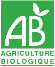 Menu proposé sous réserve de disponibilité de produit  PAIN BIO TOUS LES JOURS
PLESSIS BOUCHARD
Maison de l'Enfance
PLESSIS BOUCHARD
Maison de l'Enfance
PLESSIS BOUCHARD
Maison de l'Enfance
PLESSIS BOUCHARD
Maison de l'Enfance
PLESSIS BOUCHARD
Maison de l'Enfance
PLESSIS BOUCHARD
Maison de l'Enfance
Mercredi
Jeudi
Vendredi
Mardi
Lundi